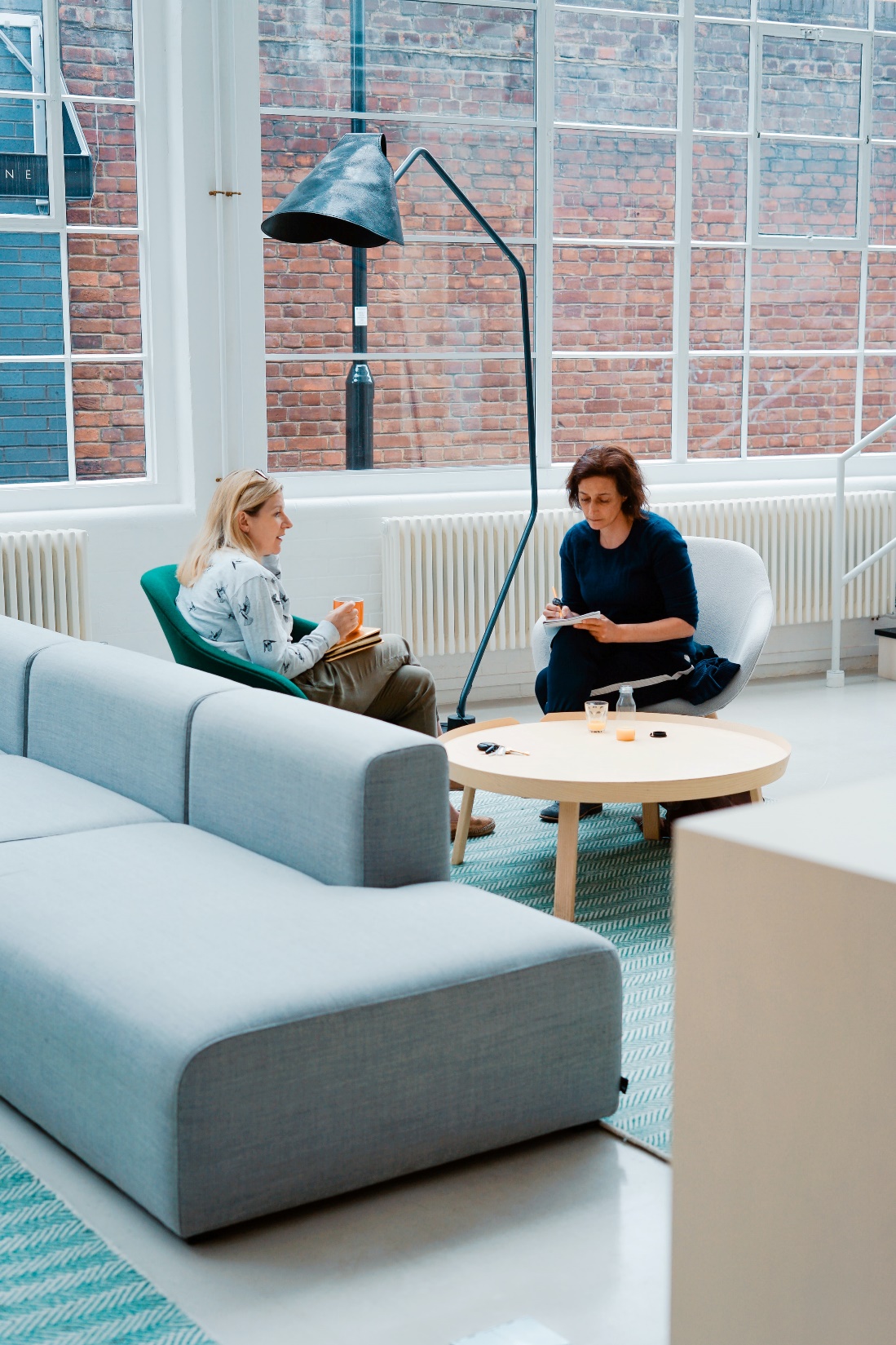 Developing Coaching Skills
ESSENTIAL
COACHING SKILLS
Photo source:  unsplash / Toa Heftiba
The coaching textbook
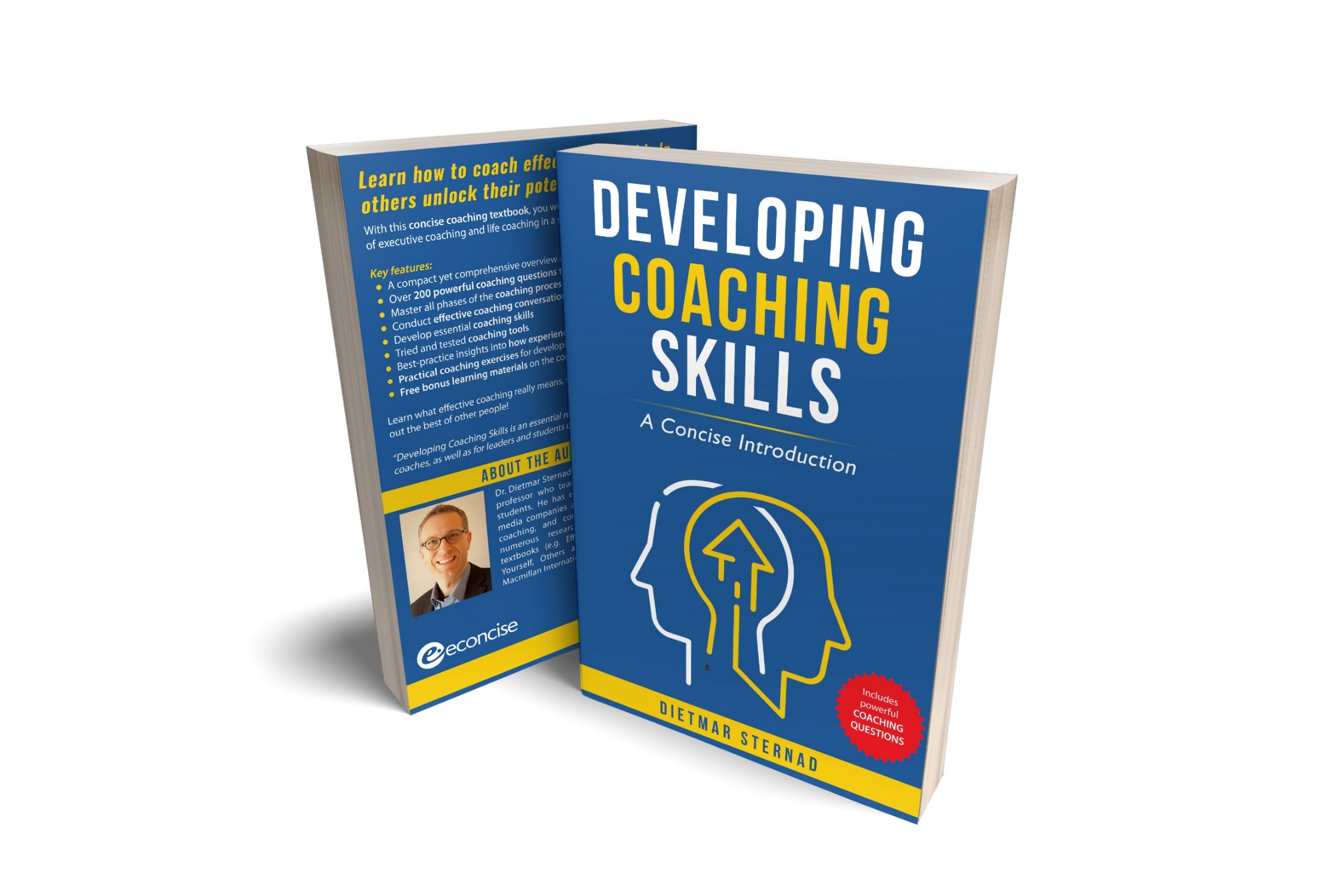 These slides are based on Chapter 4 of the textbook 

Developing Coaching Skills:A Concise Introduction

Author: Dietmar Sternad
©2021 by econcise publishing
2
Cover illustration (heads): © Stmool/Shutterstock
Learning objectives – Essential coaching skills
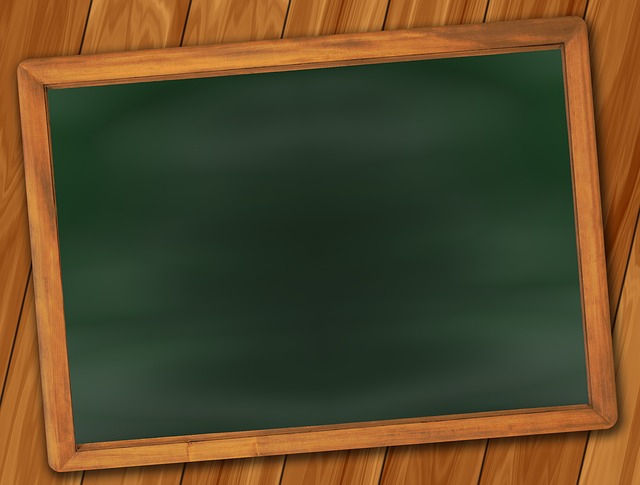 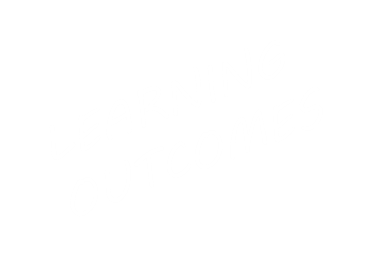 Develop the mindset needed to become an effective coach
Formulate effective coaching questions
Enhance your active listening skills
Give constructive feedback to coachees
Help you and the coachee deal with difficult emotional situations
3
Photo source: pixabay.com
The coaching mindset
Forward-looking 
cognitive state
A collaborative attitude
A supportive attitude
Focus
Support
A clear focus on the coachee
“You have potential.”
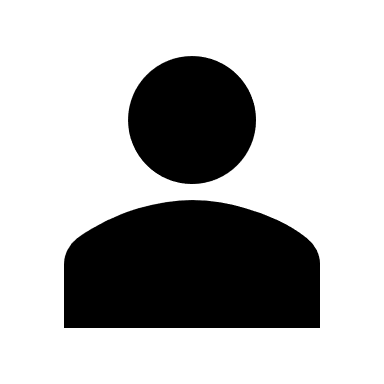 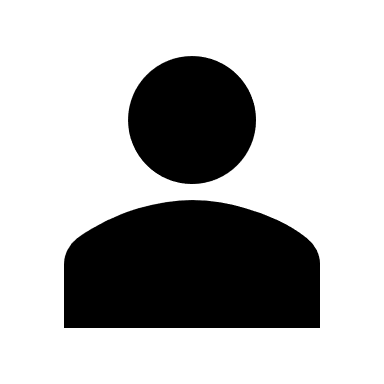 Belief in the coachee’s potential
Collaboration
Creating a “forward-looking cognitive state” in coachees
COACH
COACHEE
Source: Sternad, D. (2021). Developing Coaching Skills: A Concise Introduction. Moosburg: econcise. 
“Forward-looking cognitive state” is an expression by Lai, Y.-L. & Palmer, S. (2019). Psychology in executive coaching: An integrated literature review. Journal of Work-Applied Management, 11(2), 143-164.
4
Questioning skills
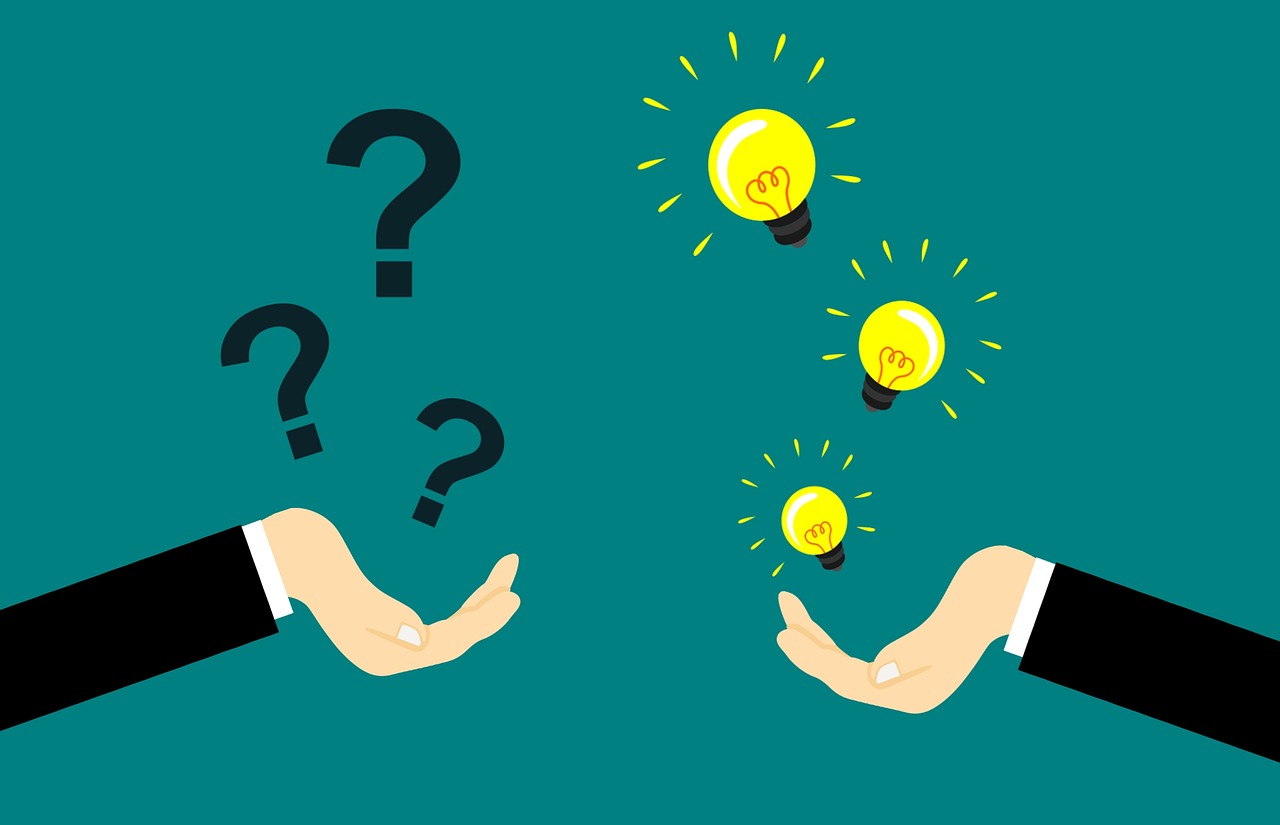 Ask only one question at a time
Use open-ended questions
Avoid leading questions
Translate problem statements into forward-looking questions
Explore a situation with the TED model
“Could you tell me more about …?”
“Can you give me an example for …?”
“Could you describe this situation in more detail?”
Source: Sternad, D. (2021). Developing Coaching Skills: A Concise Introduction. Moosburg: econcise.  Illuststration source: pixabay.com
TED model: O´Connor, J. & Lages, A. (2019). Coaching the Brain: Practical Applications of Neuroscience of Coaching. London: Routledge.
5
Active listening skills
ACTIVE LISTENING
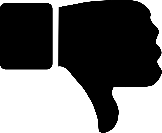 DO
DO NOT
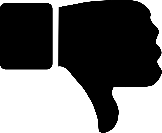 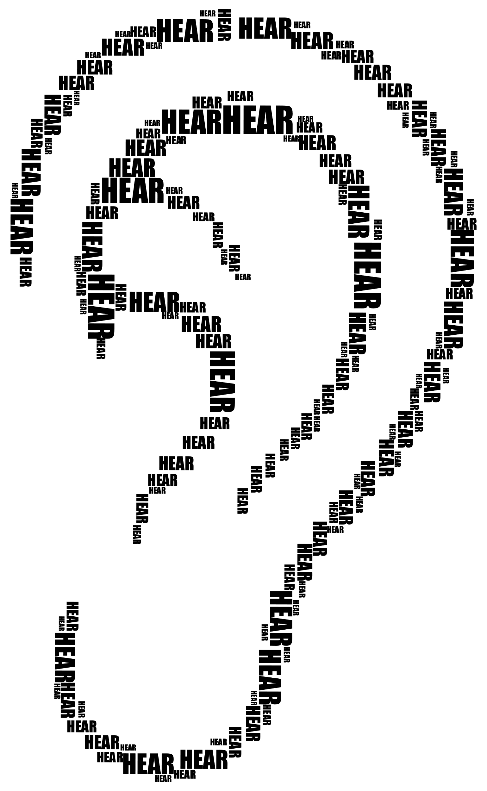 attend to your own thoughts
pay undivided attention
interrupt the speaker
acknowledge what was said
finish sentences
paraphraze and summarize
ask clarifying questions
present your own views
Note-taking can also be used to convey to coachees that you are actively involved.
6
Source: Sternad, D. (2021). Developing Coaching Skills: A Concise Introduction. Moosburg: econcise. Illustration source: openclipart.org
Summarizing skills
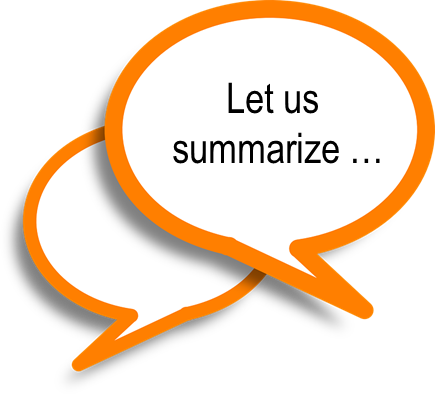 Provide a concise overview of the points that were discussed
Coachee can rest and reflect
Coachee can see the whole picture and form new links, associations, insights
Refocus the attention on the goal
Gives the coachee the feeling that you listened well
Transition to a new part of the conversation
7
Illustration source:  pixabay.com
Feedback for coachees
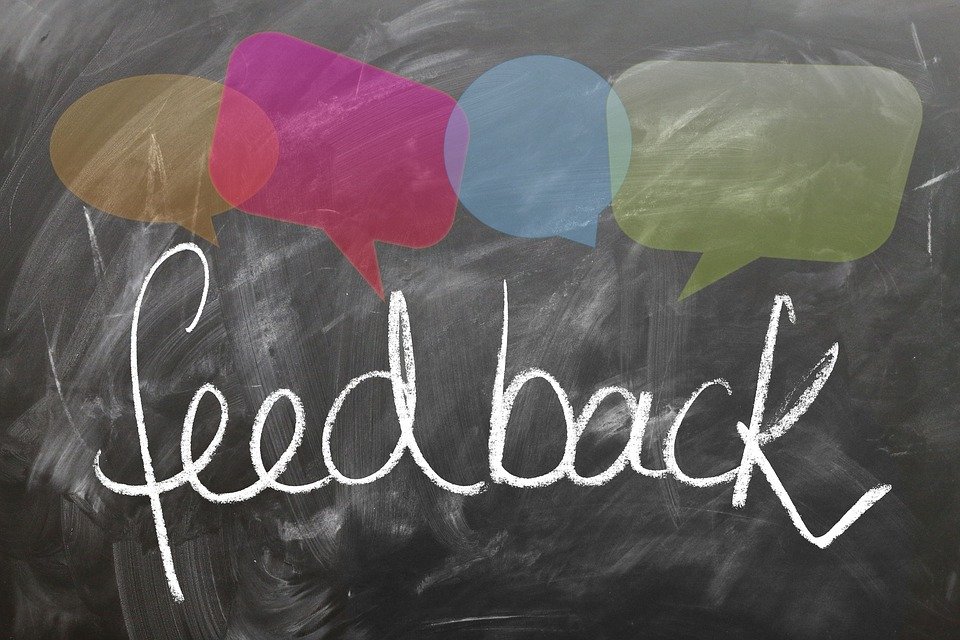 In a coaching context, feedback can be defined as information that the coachee receives about their behavioral tendencies, actual behavior, and the effects of their behavior
DEFINITION
Feedback goals:

        Raising the coachee’s self-awareness

        Helping the coachee maintain a positive emotional state
1
2
8
Illustration source:  pixabay.com
Constructive feedback skills
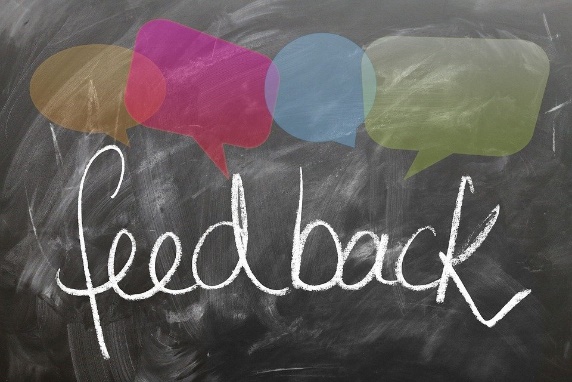 Can help coachees to raise their level of awareness
Information sharing should not be confused with criticism
Focus on helping the coachee to achieve a positive outcome,
link observations to coachee’s goals
Use positive non-verbal signals and open questions
Importance of framing
“You are not listening to me.” vs.
“I have the feeling that you are thinking about something here.”
9
Illustration source:  pixabay.com
Dealing with emotions
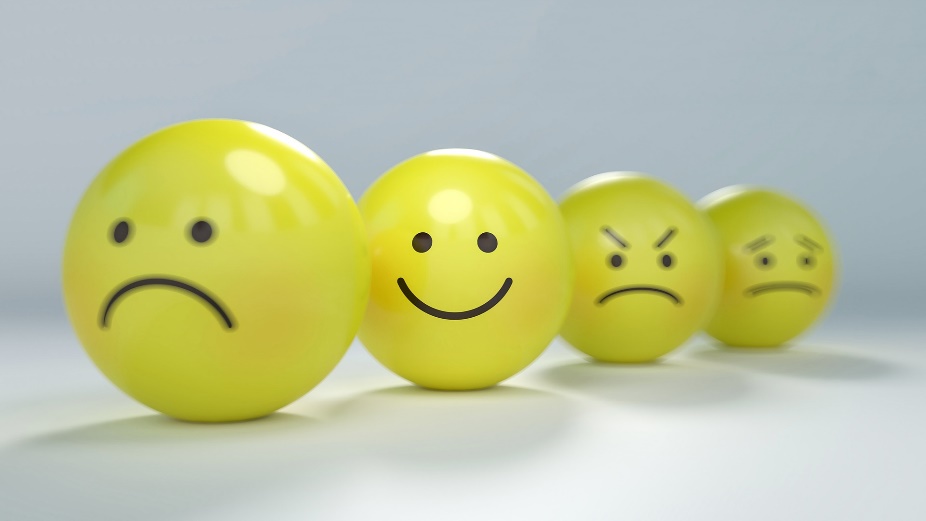 How to deal with strong negative emotions?
Help coachees to get out of a victim mindset
Use the AAA exercise
Instead of sympathizing: acknowledgethe feelings, but then try to progressin a goal-oriented way / focus on solutions
Accept (Identify the emotion)
Allow (Feel the emotion)
Ask (What is the emotion telling me?)
Explore the emotion together with the coachee
Take a time-out (reflect on the emotion)
Refer the coachee to a specialist
10
Illustration source: pixabay.com. Dealing with strong negative emotions: based on contents in Cox & Bachkirova (2021). AAA exercise: based on contents in Belton (2021). https://suebelton.com
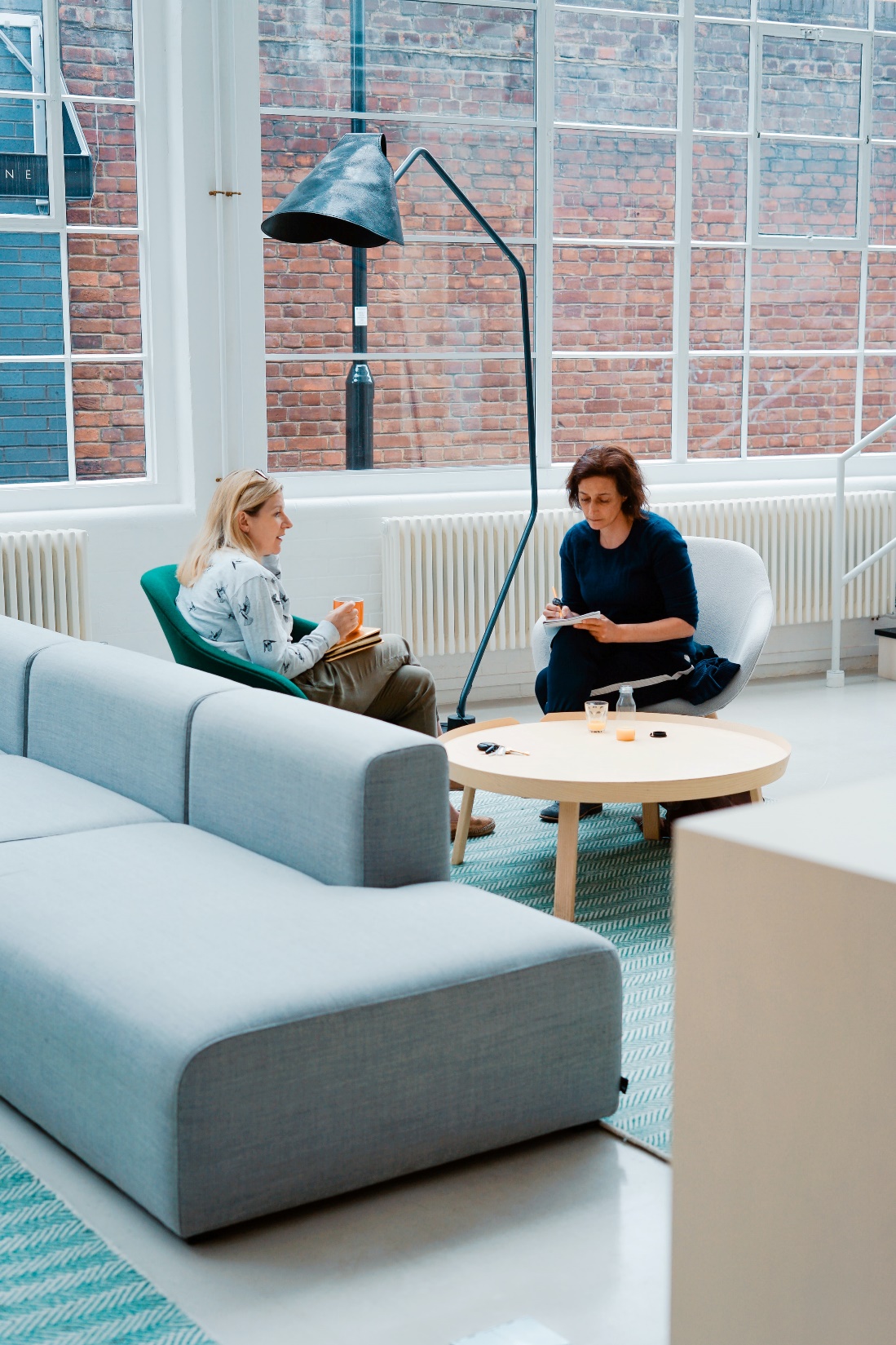 End of module
ESSENTIAL
COACHING SKILLS
Photo source:  unsplash / Toa Heftiba
11